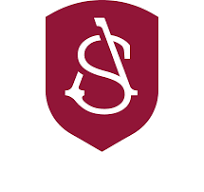 KS4 BTEC ACTING CURRICULUM MAP
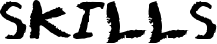 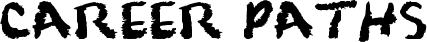 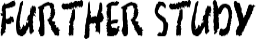 •  University, Journalism, Writer, Education, Researcher, Editorial, Publishing, Performer, Production Designer
•  Critical analysis, interpretation, evaluation, creative writing, production skills
• BTEC Level 3 Performing Arts
BTEC
PEARSON
LEVEL 1 & 2 TECHNICAL AWARD
Externally examined by exam board (40%)

Combination of practical performance recording and reflection tasks
COMPONENT 3: RESPONDING TO A BRIEF
Students will work in a group to contribute to a workshop performance in response to a brief and stimulus set by the exam board.
Internally examined and moderated by exam board.(30%)

Rehearsal and performance footage submitted
11
COMPONENT 1: EXPLORING THE ARTS
COMPONENT 2: DEVELOPING SKILLS AND TECHNIQUES IN THE PERFORMING ARTS
Internally examined and moderated by exam board.(30%)

Presentation in written form or video recordings
In this unit, students will develop their own performing arts skills and techniques through the reproduction of acting repertoire.
This will involve rehearsing in groups, exploring subtext and actioning and learning lines to bring a performance from page to stage.
In this unit, students will develop their understanding of the performing arts by examining the work of performing arts professionals and the processes used to create performance.

Students will be guided through this process and then undertake a controlled assessment (Approximately 12 hours) on a chosen professional.
BASELINE AND PRACTITIONER EXPLORATION
10
Build on prior knowledge of the creation of character whilst devising
Explore new practitioner conventions in a group performance 
Considered creation of a character, context, genre and performance style whilst devising.
Applying practitioner conventions in a devised performance, considering intention for an audience
Blend and experiment with knowledge of practitioners and devising. 
Introduction of portfolio to document practitioner decisions.
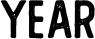 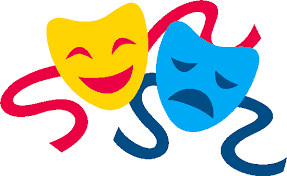 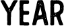 DRAMA SKILL
DRAMA SKILL
DRAMA SKILL
DRAMA SKILL
Reflection
 and evaluation
Analysis and Interpretation
Verbal and non-verbal communications when building character
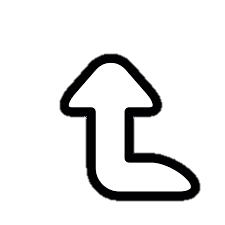 Practitioner Exploration
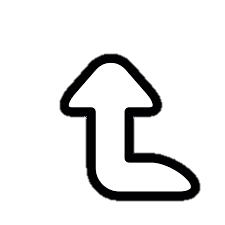 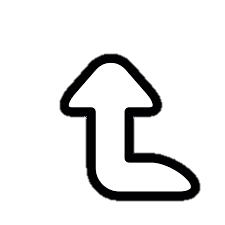